Lecture 4Holistic Development and Role of Education
Full Lecture with Home WorkKey PointsFAQ List
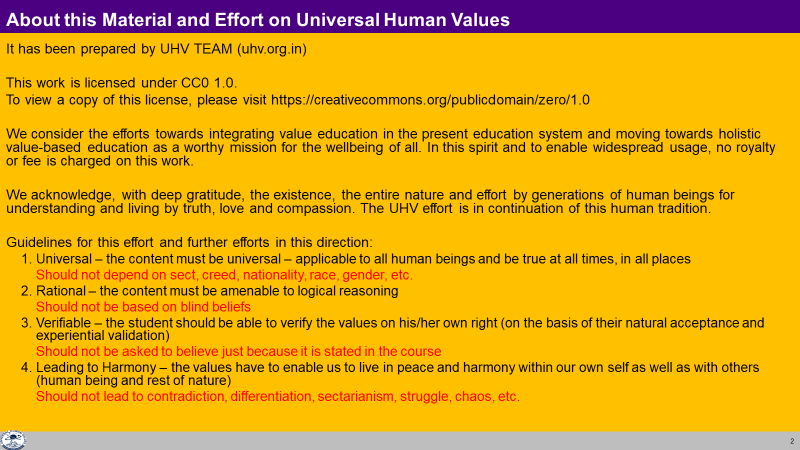 Content of this Session				इस सत्र की विषय-वस्तु
Basic human aspiration

Fulfilment of basic human aspiration

Holistic development

The role of education in holistic development

It will also give an idea about:
The content of this workshop/course
The process of this workshop/course
The expected achievement from right understanding
मानव की मूल चाहना

मानव की मूल चाहना की पूर्ति


समग्र विकास

समग्र विकास में शिक्षा की भूमिका


इस सत्र से इन तीन के बारे एक अनुमान बन पायेगा:
शिविर/कोर्स की विषय-वस्तु
शिविर/कोर्स की प्रक्रिया
समझ से अपेक्षित उपलब्धि
Process
Whatever is said is a Proposal (Do not assume it to be true or false)
Verify it on Your Own Right – on the basis of your Natural Acceptance

It is a process of Dialogue
A dialogue between me and you, to start with
It soon becomes a dialogue within your own self
	between what you are and 	what you really want to be 						(your natural acceptance)
The purpose of this workshop is to initiate this internal dialogue

izLrko gS ¼ekuas ugha½
tk¡pas & Lo;a ds vf/kdkj ijA
viuh lgt LohÑfr ds vk/kkj ijA

;g laokn dh izfØ;k gSA
;g laokn vkids vkSj esjs chp 'kq: gksrk gS] fQj vki eas pyus yxrk gSA
More
Desire pkguk
Do we want to be happy?
D;k ge lq[kh gksuk pkgrs gSa\

Do we want to be prosperous?
D;k ge le`) gksuk pkgrs gSa\

Do we want the continuity of happiness and prosperity?
D;k ge lq[k] le`f) dh fujarjrk pkgrs gSa\
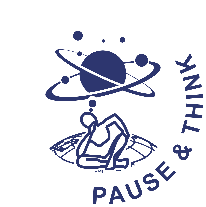 Desire, What We Want to Be			State of Being, What We Are
Do we want to be happy?
D;k ge lq[kh gksuk pkgrs gSa\

Do we want to be prosperous?
D;k ge le`) gksuk pkgrs gSa\

Do we want the continuity of happiness and prosperity?
D;k ge lq[k] le`f) dh fujarjrk pkgrs gSa\
Are we happy?
D;k ge lq[kh gSa\

Are we prosperous?
D;k ge le`) gSa\

Is there continuity of our happiness and prosperity?
D;k gekjs lq[k] le`f) dh fujarjrk gS\
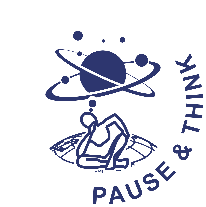 Why this gap?
between our desire and our state of being
between what we really want to be and what we are

What are we doing to fill this gap? Is it getting filled up or getting wider?

We will explore into this
Desire pkguk 						Effort djuk
Do we want to be happy?
D;k ge lq[kh gksuk pkgrs gSa\

Do we want to be prosperous?
D;k ge le`) gksuk pkgrs gSa\

Do we want the continuity of happiness and prosperity?
D;k ge lq[k] le`f) dh fujarjrk pkgrs gSa\
Is our effort (gekjk iz;kl):
To understand the true meaning of happiness and prosperity and ensure it?
	lq[k] le`f) dks Bhd&Bhd le>us ds vFkZ esa gS or ;k
Just for accumulation of physical facility?
	dsoy lqfo/kk&laxzg ds vFkZ esa\
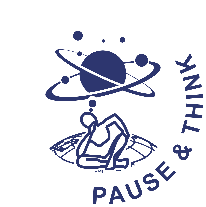 Have we assumed  that  happiness and prosperity will be ensured 
when we have enough physical facility?



What effort are we making, other than accumulation of physical facility?
Physical Facility is Necessary…
When an animal has lack of physical facility it becomes uncomfortable, when it gets physical facility it becomes comfortable
Eg. When a cow gets a stomach-full of grass, it becomes comfortable, sits and chews the cud
i’kq dks lqfo/kk dk vHkko gksrk gS] rks og ijs’kku gksrk gS] lqfo/kk fey tk, rks og vkjke esa vk tkrk gS] tSls isV Hkj ?kkl fey tk, rks xk; vkjke ls tqxkyh djrh gSA

When a human being has lack of physical facility, he becomes uncomfortable and unhappy
But once he gets the physical facility, he forgets about it and starts thinking about hundred other things
euq”; dks lqfo/kk dk vHkko gksrk gS] rks og ijs’kku o nq%[kh gksrk gS]
ijarq lqfo/kk fey tk, rks mlds ckjs rks Hkwy gh tkrk gS] mlds vykok lkS vkSj phtsa lkspus yxrk gSA

(Check for yourself if you feel happy every day that you are getting enough to eat?)
vki gh vius esa tkap dj ns[ksa] D;k vki bl ckr ij jkst [kq’k gksrs gSa fd vkidks isV Hkj Hkkstu fey jgk gS\
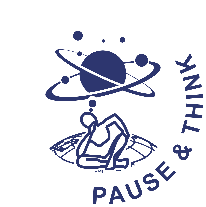 Physical Facility is Necessary…  but it is not Adequate
When a human being has lack of physical facility, s(he) becomes uncomfortable and unhappy
But once s(he) gets the physical facility, s(he) forgets about it and starts thinking about hundred other things
euq”; dks lqfo/kk dk vHkko gksrk gS] rks og ijs’kku o nq%[kh gksrk gS]
ijarq lqfo/kk fey tk, rks mlds ckjs rks Hkwy gh tkrk gS] mlds vykok lkS vkSj phtsa lkspus yxrk gSA

Lets see if we know how many pairs of clothes we have
If there were a shortage of clothes it would be a problem for us, but now that we have clothes, we may not even know how many we have… (and yet we may keep collecting more and more…)

When we don’t know how many clothes we really need, we can be in this situation

We have a problem when we don’t have clarity about our needs!
[Speaker Notes: Bottomless glass – have you recognised need for PF?]
Something more is required (over and above physical facility)
Physical facility is necessary for human being
but
something more is also required
To find out what else is required (over and above physical facility)
Check: Is the unhappiness in our families
More due to lack of physical facility or
More due to lack of fulfillment in relationship?
vkids ifjokj esa tks nq%[k gS] og lqfo/kk ds vHkko esa T;knk gS ;k laca/k dk fuokZg u gksus ds dkj.k T;knk gS\
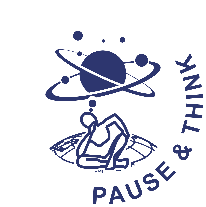 [Speaker Notes: Searching for angoothi story]
To find out what else is required (over and above physical facility)
How much time and effort are we investing:
For physical facility
For fulfillment in relationship
vki lqfo/kk tqVkus ds fy, fdruk le; o iz;kl yxk jgs gSa vkSj laca/k dk fuokZg ds fy, fdruk le; o iz;kl yxk jgs gSa\

The unhappiness is more due to lack of fulfillment in relationship
Most of the time and effort is spent for physical facility
nq%[k laca/k dk fuokZg u gksus ds dkj.k T;knk gS( ijUrq] le; o iz;kl lqfo/kk ds fy, T;knk yxk;k tk jgk gS
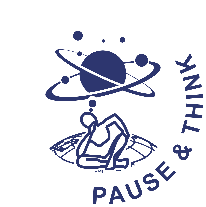 For Human Being, Relationship is also Necessary
For human being physical facility is necessary but relationship is also necessary
ekuo ds fy, lqfo/kk Hkh vko’;d gS] ijarq laca/k Hkh vko’;d gSA

On examining carefully, we find that this is a fundamental difference between animals and human being
/;ku ls ns[ksa rks ekuo o i’kq ds chp ;g ,d ewyHkwr varj gSA

Physical facility is necessary for animals and necessary for human being also
lqfo/kk i’kq ds fy, vko’;d gS] euq”; ds fy, Hkh vko’;d gSA 
However, ijarq]
For animals physical facility is necessary as well as largely adequate
i’kq ds fy, lqfo/kk vko’;d Hkh gS vkSj iw.kZ Hkh gS]
For human being physical facility is necessary but not adequate
euq”; ds fy, Hkh lqfo/kk vko’;d gS ij iw.kZ ugha gSA
In Addition to Physical Facility, Relationship is Necessary for Human Being
For human beings physical facility is necessary but relationship is also necessary
ekuo ds fy, lqfo/kk Hkh vko’;d gS] ijarq laca/k Hkh vko’;d gSA
For animals:
necessary & largely adequate
PHYSICAL FACILITY
lqfo/kk
With nature
RELATIONSHIP
laca/k
with human being
i’kq ds fy, 
vko’;d
,oa iw.kZ
For human beings:
necessary but not
adequate
ekuo ds fy,
vko’;d
ijarq iw.kZ ugha
Although we have Recognised the need for Relationship…
We do get into arguments, opposition and fights… even in the family, with close friends, with colleagues at work… in the marketplace…

Every time we have a fight, we want to resolve it…
We say sorry, patch up and promise not to fight in future		but…

Even though we don’t want to, a fight does take place once again
  (we want the other to improve… and the other wants us to improve…)

Is this happening?
Are incidences of reaction… not speaking to the other… arguments… debates… divorce… increasing or decreasing?
Explore your close relationships – in the family, with friends, in the workplace, in the society
In spite of our acceptance for relationship, why is it happening?
[Speaker Notes: Talak … agli shadi? What is the guarantee that it will work … need to understand relationship]
State of Relationship (in the Society)
Out of the three types of fear, which is predominant for us?
Fear of natural calamities
Fear of wild animals
Fear of the inhuman behaviour of human beings

Is this on the increase or decrease?

vki ds fy,] bu rhuksa esa ls dkSu lk Hk; izeq[k gS\
fgald i'kqvksa dk Hk;
izkd`frd vkink dk Hk;
ekuo ds vekuoh; O;ogkj dk Hk;

;g Hk; c< jgk gS ;k ?kV jgk gS\
In spite of our acceptance for relationship, 
why do we have such a state of affairs in the society?
[Speaker Notes: Samaj mein, parivaar mein reaction ka bhay badha hai ya ghata hai?]
Let’s check our Perspective about Relationship
Let us find out if
We want to live in relationship (harmony) with others or
We want to live in opposition with others or 
We believe living has to be necessarily in opposition with others, i.e. There is 'struggle for survival' ,  ‘survival of the fittest’ and  check if we feel happy living this way?

vki gh vius esa tkap dj ns[ksa]
1- vkidh pkguk laca/kiwoZd thus dh gS ;k
2- vkidh pkguk fojks/kiwoZd thus dh gS ;k
3- vkius eku j[kk gS fd thuk rks fojks/kiwoZd gh laHko gSA ‘struggle for survival’, ‘survival of the fittest’ vkSj D;k vki oSlk thrs gq, lq[kh gksrs gSa\

What is our present perspective? Which view do we promote?
(at home, in the family… in schools and colleges… and in the society)

Is it the naturally acceptable view?
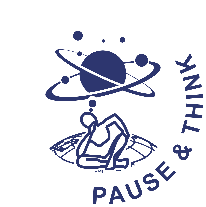 Right Understanding is also Essential for Human Being
For fulfilment in relationship, it is necessary to have right understanding about relationship

i.e. Right understanding is also necessary for human being

With right understanding:
We have clarity about relationship with human being; we are able to fulfil relationship
We also have clarity about how much physical facility we need
Right Understanding is also Essential for Human Being
RIGHT UNDERSTANDING
(le>)
in the self
For animals: necessary & largely adequate
PHYSICAL FACILITY
(lqfo/kk)
with rest of nature
RELATIONSHIP  (laca/k)
with human being
For human beings:
necessary but not
adequate
These are two different types of needs
Let us explore if one type of need can be fulfilled by another
e.g. can the need of relationship be fulfilled by physical facility?
Ex: Sitting in a hot room… we are uncomfortable and unhappy
Q: Does an AC help us resolve our discomfort & unhappiness?









An AC does help resolve the physical discomfort
However, it is not clear that the AC provides any relief from unhappiness
?
RIGHT UNDERSTANDING
(le>)
in the self
?
1
AIR CONDITIONER
RELATIONSHIP  (laca/k)
with human being
[Speaker Notes: Gratitude for PF << Gratitude for Feeling in Relationship << Gratitude for RU
Parents feel that they invested the whole life for the children (providing PF)
If they have not paid attention to RF & RU, then the children may not have gratitude for the parents
Typically the father provides the PF, the mother provides PF and feeling, so children are more attached to the mothers]
Ex: Sitting in an AC room… with someone we are opposed to…
Q: Is the feeling of opposition naturally acceptable? Or do we want to get rid of the feeling of opposition, to resolve the relationship?













We can see that an AC has no impact in resolving relationship 
Physical facility does not have any lasting impact in relationship. E.g. A gift can at most distract attention for some time – it is not a solution 
Right understanding about relationship and right feeling in oneself is required for resolving the relationship
?
RIGHT UNDERSTANDING
(le>)
in the self
?
1
AIR CONDITIONER
OPPOSITION
IN
RELATIONSHIP
[Speaker Notes: You are sitting with someone with whom you have a feeling of opposition – will you be happy / unhappy?

Many people share that when they are in office, they are excellent performers. But when they go home, they do not get the same response from the family - why? Because at home, feeling in relationship is still important.]
Ex: Sitting alone in an AC room… thinking about one we oppose...
Q: Does the AC help us resolve the contradiction in our thoughts?









We can see that an AC has no impact in resolving contradiction in thoughts
Right understanding is required to resolve contradiction in thoughts
?
CONTRADICTION
IN
THOUGHTS
?
1
AIR CONDITIONER
RELATIONSHIP  (laca/k)
with human beings
[Speaker Notes: You were sitting with someone with whom you have a feeling of opposition.
Now that person has left, but you are still thinking about that relationship (there is contradiction in your thoughts) – will you be happy / unhappy?]
Right Understanding is also Essential for Human Being
RIGHT UNDERSTANDING
(le>)
in the self
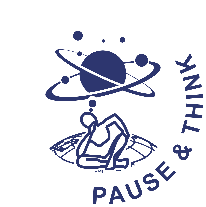 For animals: necessary & largely adequate
PHYSICAL FACILITY
(lqfo/kk)
with rest of nature
RELATIONSHIP  (laca/k)
with human being
For human beings:
necessary but not adequate
Are all 3 required? Is something redundant? Is anything more required?
Are we working on all 3?
If all 3 are required, what would be the priority*?
*Working on the high priority facilitates the realisation of the lower priority
Priority: Right Understanding, Relationship & Physical Facility
1
RIGHT UNDERSTANDING
(le>)
in the self
2
3
For animals: necessary & largely adequate
PHYSICAL FACILITY
(lqfo/kk)
with rest of nature
RELATIONSHIP  (laca/k)
with human being
Feeling
- Trust
- Respect
- …
For human beings:
necessary but not adequate
Priority: Right Understanding, Relationship & Physical Facility
1
RIGHT UNDERSTANDING
(le>)
in the self
2
3
For animals: necessary & largely adequate
PHYSICAL FACILITY
(lqfo/kk)
with rest of nature
RELATIONSHIP  (laca/k)
with human being
Feeling
- Trust
- Respect
- …
For human beings:
necessary but not adequate
MUTUAL HAPPINESS
(mHk; lq[k)
MUTUAL PROSPERITY
(mHk; le`f))
Priority: Physical Facility
?
RIGHT UNDERSTANDING
(le>)
in the self
For animals: necessary & largely adequate
?
1
PHYSICAL FACILITY
(lqfo/kk)
with rest of nature
RELATIONSHIP  (laca/k)
with human being
For human beings:
necessary but not
adequate
UNHAPPINESS
Making others Unhappy
DEPRIVATION
Exploiting and 
Depriving others
Human Consciousness
If we are living for all three (right understanding, relationship and physical facility) then we are living with human consciousness
vxj gekjk thuk rhuksa le>] laca/k vkSj lqfo/kk ds fy, gS rks ge ekuo psruk esa th jgs gSaA

Human being can be fulfilled (be happy and prosperous) on the basis of these three
bu rhuksa ds vk/kkj ij lq[kh] le`) gksdj ekuo r`Ir gks ikrk gSA
Human Consciousness
Human Consciousness
ekuo psruk
RIGHT UNDERSTANDING
(le>)
in the self
1
If we are living with all three
(right understanding, relationship and physical facility, in that priority order) 
then we are living with human consciousness

Human being can be fulfilled 
(be happy and prosperous) 
on the basis of these three
2
3
RELATIONSHIP  (laca/k)
with human being
PHYSICAL FACILITY
(lqfo/kk)
with rest of nature
Feeling
- Trust
- Respect
- …
MUTUAL HAPPINESS
(mHk; lq[k)
MUTUAL PROSPERITY
(mHk; le`f))
Animal Consciousness
If our living is only for physical facility, then we are living with animal consciousness, because animals live only for physical facility and are fulfilled by that, not human being
vxj gekjk thuk flQZ lqfo/kk ds fy, gS rks ge tho psruk esa gh th jgs gS D;ksafd i’kq dk thuk Hkh lqfo/kk ds fy, gS vkSj i’kq gh blls r`Ir gks ikrk gS] ekuo ughaA
Animal Consciousness
If our living is only for physical facility, then we are living with animal consciousness; because animals live only for physical facility and are fulfilled by that

Human being can not be fulfilled on the basis of physical facility alone
Reflect
Is the unhappiness in our family more due to lack of fulfillment of relationship
or
more due to lack of physical facility
?
RIGHT UNDERSTANDING
(le>)
in the self
?
1
PHYSICAL FACILITY
(lqfo/kk)
with rest of nature
RELATIONSHIP  (laca/k)
with human being
Animal Consciousness
tho psruk
UNHAPPINESS
Making others Unhappy
DEPRIVATION
Exploiting and 
Depriving others
Animal Consciousness
If our living is only for physical facility, then we are living with animal consciousness

Animals live only for physical facility and can be fulfilled by that

Human being can not be fulfilled on the basis of physical facility alone
?
RIGHT UNDERSTANDING
(le>)
in the self
?
1
PHYSICAL FACILITY
(lqfo/kk)
with rest of nature
RELATIONSHIP  (laca/k)
with human being
Animal Consciousness
tho psruk
UNHAPPINESS
Making others Unhappy
DEPRIVATION
Exploiting and 
Depriving others
Since we generally don’t have clarity about our physical needs…
In the society, we can observe two categories of human beings
blhfy, vHkh nks rjg ds euq”; fn[kkbZ nsrs gSa&
Lacking physical facility, unhappy deprived (lqfo/kk foghu nq[kh nfjnz )
Having physical facility, unhappy deprived (lqfo/kk laiUu nq[kh nfjnz )

While we want to be – tcfd ge gksuk pkgrs gSa&
Having physical facility, happy prosperous (lqfo/kk laiUu lq[kh le`))

Find out
Where are we now – at 1, 2 or 3 and
Where do we want to be?
vius esa tkap dj ns[ksa&
vHkh ge dgka gS\& 1] 2 ;k 3 esa vkSj 
dgka gksuk pkgrs gSa\
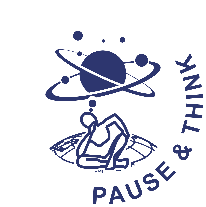 But Resources are Not the Problem!
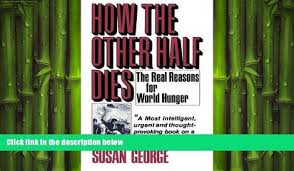 …by the time you finish reading this book (approx. 6 hrs) 400 people would have died of hunger or diseases caused by hunger…

Contrary to popular opinion, malnutrition and starvation are not the result of over-population, of poor climate or lack of cultivatable land… 

The other half is dying because the first half is not rightly utilizing the resources... 



Hunger is not a scourge but a scandal
Resources are already in Plenty!
Of the 4.2 billion tons of food produced, more than 1 billion tons of food is lost or wasted every year, UN-backed report finds (11 May 2011)


About a third of all the food produced for human consumption each year – or roughly 1.3 billion tons – is lost or wasted, according to a new study commissioned by the United Nations Food and Agriculture Organization (FAO)

Global Food Production is 6 times requirement
Global Food Wastage is 1/3rd of production
Wastage is enough to feed 1300 crore people/year

Have we understood right utilisation?
Is it a question of production?
Is it a question of distribution?
Is it a question of relationship?
Is it a question of right understanding?
It is a question of education

http://www.un.org/apps/news/story.asp?NewsID=38344&Cr=fao&Cr1
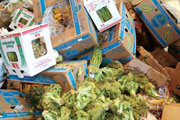 Even Small Individual Choices Add Up. E.g. Choice of Food
20% of all life produced on land every year is harvested for human purposes

14-16 kg grain & 21,000 litres of water  1 kg meat
The world's cattle alone (not including other livestock) annually consume food  grains enough for 8.7 billion people

Land use – 3¼ acres/person on meat diet vs 0.2 acres/person on veg diet
20% Amazon rain forest (the size of California) destroyed since 1970
80% of this land is used for cattle raising 

By feeding grain to livestock, we lose 90% of the protein, 96% of the calories, 99% of its carbohydrates, and 100% of the fiber. Animal-based diets are high in saturated fat, excessive protein and cholesterol, leading to heart disease and stroke (nearly 50% of all deaths in the US)

Video (1 min)
http://www.planetaryrenewal.org/ipr/vegetarian.html
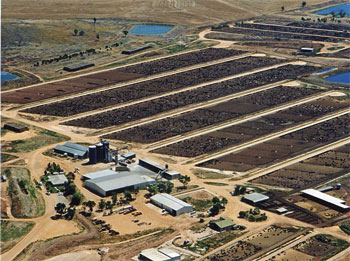 Transformation (ladze.k) = Holistic Development (fodkl)
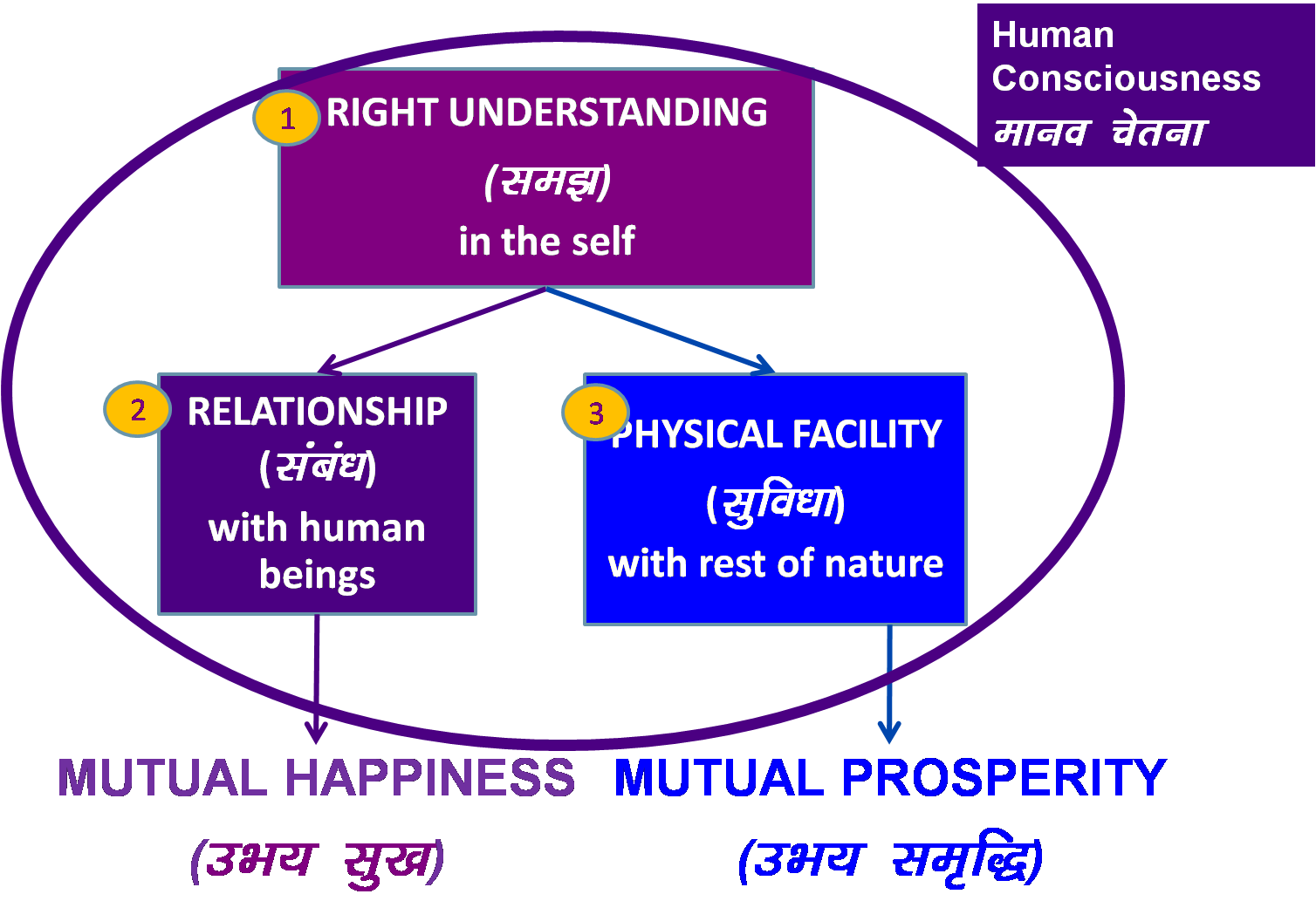 Is development just in increasing physical facility or development is ensuring of all 3?

Is this transformation desirable?

Are we making effort for it?

Do we need to make effort for it?
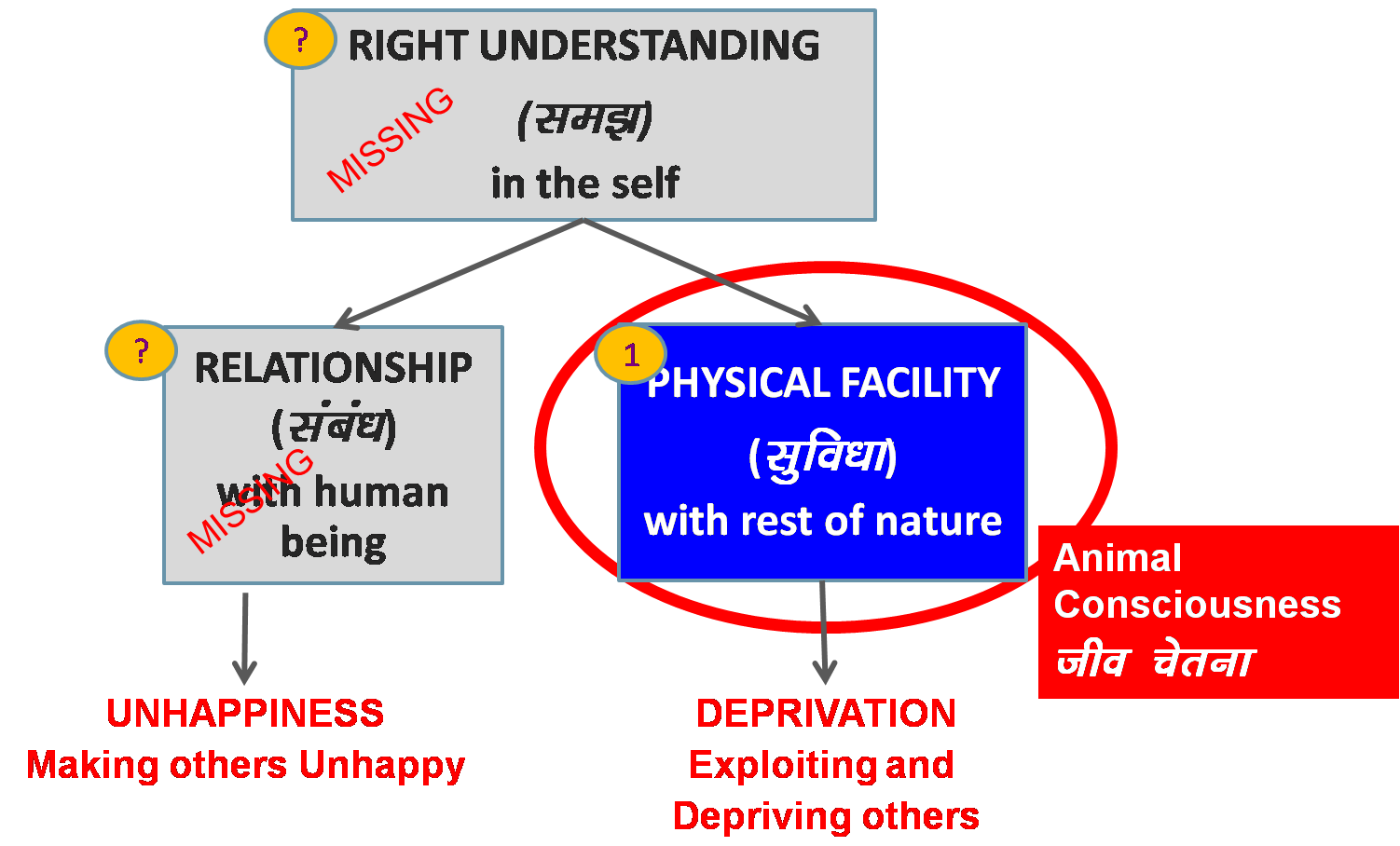 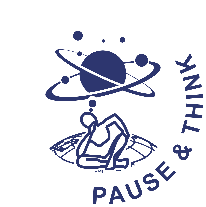 Transformation& Progress
laØe.k&fodkl
We will explore into the effort 
required for transformation,
for holistic development
Role of Education-Sanskar: To Enable Transformation
Holistic development is transformation to Human Consciousness

The role of education-sanskar is to enable this transformation by way of ensuring the development of the competence to live with human consciousness and definite human conduct

For this, it has to ensure
Right understanding in every child
The capacity to live in relationship with the other human being
The capacity to identify the need of physical facility,
the skills and practice for sustainable production of more than what is required – leading to the feeling of prosperity
Required for Transformation			Present State?
Right understanding in every child

The capacity to live in relationship with the other human being

The capacity to identify the need of physical facility,
the skills and practice for sustainable production of more than what is required
right utilisation of physical facility
leading to the feeling of prosperity
Missing

Missing


Identification of need of physical facility is missing.
The willingness to produce by way of labour is also missing
The right utilization is also largely missing 
The core feeling generated is 
to accumulate more & more, 
to consume more & more,
(rather than to produce what is required and utilize it rightly…)
Problems = Indication of Lack of Effort for Holistic Development
Human Education

Human Consciousness

Human Values

Human Conduct
	Human Character
Human Society
Most of the problems we see around us are really only the symptoms of human beings not living with human consciousness

The basic effort is required to ensure human consciousness
(through human education)








Ultimately it will result in a human tradition, 
in which the human goal is fulfilled for all, 
generation after generation
Outcome of Human Education-Sanskar
Understanding of Harmony
Harmony in Human Being
Harmony in  Family
Harmony in  Society
Harmony in Nature/Existence
VALUES
Guided
Skills guided by values
Living in Harmony
As an Individual
In the Family
In the Society
In Nature/Existence
SKILLS
MUTUAL HAPPINESS
(mHk; lq[k)
MUTUAL PROSPERITY
(mHk; le`f))
Human Being Living with Human Consciousness
Understanding Harmony
RIGHT UNDERSTANDING
(le>)
in the self
Understanding Harmony:
Harmony in Human Being
Harmony in  Family
Harmony in  Society
Harmony in Nature/Existence
1
Education –
Understanding
RELATIONSHIP  (laca/k)
with human being
PHYSICAL FACILITY
(lqfo/kk)
with rest of nature
Living in Harmony
Living in Harmony 
at all levels of being:
Individual
Family
Society
Nature/Existence
2
3
Sanskar – Living
MUTUAL HAPPINESS
(mHk; lq[k)
MUTUAL PROSPERITY
(mHk; le`f))
Societal implications of living with Human Consciousness
Human Consciousness
ekuo psruk
RIGHT UNDERSTANDING
in the Self
– Understanding Harmony in Human Being, Family, Society, Nature/Existence
1
2
JUSTICE in RELATIONSHIP
with Human Being 
- from Family to World Family
PARTICIPATION in LARGER ORDER
with Nature
- From Family Order to World Family Order
3
MUTUAL HAPPINESS
UNDIVIDED SOCIETY
MUTUAL PROSPERITY
UNIVERSAL HUMAN ORDER
Workshop/Course Content				Process
Proposals
(about harmony at various levels 
for your self-exploration)

Harmony in Human Being
Harmony in  Family
Harmony in  Society
Harmony in Nature/Existence
Self-exploration, self-verification


Desired Achievement

Individual Transformation
Right Understanding
	(Understanding Harmony)
Happiness & Prosperity
	(Living in Harmony)

Societal Transformation
Humane Society
Assignment Today
Your experience through the day (describe free form)………………………………………..…….
5 key points that struck you (or takeaways) from the talks today 
(starting with what you felt was most important for you) in order of priority)
5 key problems today you are able to notice (starting with what you feel is most important)
 in order of severity, impact)
Mention any five things that give you happiness in continuity
………………..
……………….
Mention any five things that make you feel unhappy
………………….
…………………
Based on the discussion today, what role do you see for yourself in the education system?
……………………………………………………………………………………………………………
Process
Whatever is said is a Proposal (Do not assume it to be true or false)
Verify it on Your Own Right – on the basis of our Natural Acceptance

It is a process of Dialogue
A dialogue between me and you, to start with
It soon becomes a dialogue within your own self
	between what you are and 	what you really want to be 						(your natural acceptance)
The purpose of this workshop is to initiate this internal dialogue

izLrko gS ¼ekuas ugha½
tk¡pas & Lo;a ds vf/kdkj ijA
viuh lgt LohÑfr ds vk/kkj ijA

;g laokn dh izfØ;k gSA
;g laokn vkids vkSj esjs chp 'kq: gksrk gS] fQj vki eas pyus yxrk gSA
More
Self Reflection
Self Reflection
Can you see that you have the faculty of natural acceptance?
It is innate, a part and parcel of our being
It is invariant, uncorrupted by pre-conditioning
It is definite

Find out how you feel when your desire is in accordance with your natural acceptance – happy or unhappy?
Key Points
Holistic Development and the Role of Education
Right Understanding, Relationship and Physical Facility
Process
Whatever is said is a Proposal (Do not assume it to be true or false)
Verify it on Your Own Right – on the basis of our Natural Acceptance

It is a process of Dialogue
A dialogue between me and you, to start with
It soon becomes a dialogue within your own self
	between what you are and 	what you really want to be 						(your natural acceptance)
The purpose of this workshop is to initiate this internal dialogue

izLrko gS ¼ekuas ugha½
tk¡pas & Lo;a ds vf/kdkj ijA
viuh lgt LohÑfr ds vk/kkj ijA

;g laokn dh izfØ;k gSA
;g laokn vkids vkSj esjs chp 'kq: gksrk gS] fQj vki eas pyus yxrk gSA
More
Basic Human Aspirations
Happiness
Prosperity
Continuity of Happiness and Prosperity
To Fulfill Basic Human Aspirations…
RIGHT UNDERSTANDING
(le>)
in the self
1
2
3
RELATIONSHIP  (laca/k)
with human being
PHYSICAL FACILITY
(lqfo/kk)
with rest of nature
Feeling
- Trust
- Respect
- …
MUTUAL HAPPINESS
(mHk; lq[k)
MUTUAL PROSPERITY
(mHk; le`f))
When the focus is on Physical Facility…
?
RIGHT UNDERSTANDING
(le>)
in the self
?
1
PHYSICAL FACILITY
(lqfo/kk)
with rest of nature
RELATIONSHIP  (laca/k)
with human being
UNHAPPINESS
Making others Unhappy
DEPRIVATION
Exploiting and 
Depriving others
Human Consciousness
Human Consciousness
ekuo psruk
RIGHT UNDERSTANDING
(le>)
in the self
1
If we are living with all three
(right understanding, relationship and physical facility, in that priority order) 
then we are living with human consciousness

Human being can be fulfilled 
(be happy and prosperous) 
on the basis of these three
2
3
RELATIONSHIP  (laca/k)
with human being
PHYSICAL FACILITY
(lqfo/kk)
with rest of nature
Feeling
- Trust
- Respect
- …
MUTUAL HAPPINESS
(mHk; lq[k)
MUTUAL PROSPERITY
(mHk; le`f))
Animal Consciousness
If our living is only for physical facility, then we are living with animal consciousness

Animals live primarily for physical facility and may be fulfilled by that

Human being can not be fulfilled on the basis of physical facility alone
?
RIGHT UNDERSTANDING
(le>)
in the self
?
1
PHYSICAL FACILITY
(lqfo/kk)
with rest of nature
RELATIONSHIP  (laca/k)
with human being
Animal Consciousness
tho psruk
UNHAPPINESS
Making others Unhappy
DEPRIVATION
Exploiting and 
Depriving others
Transformation (ladze.k) = Holistic Development (fodkl)
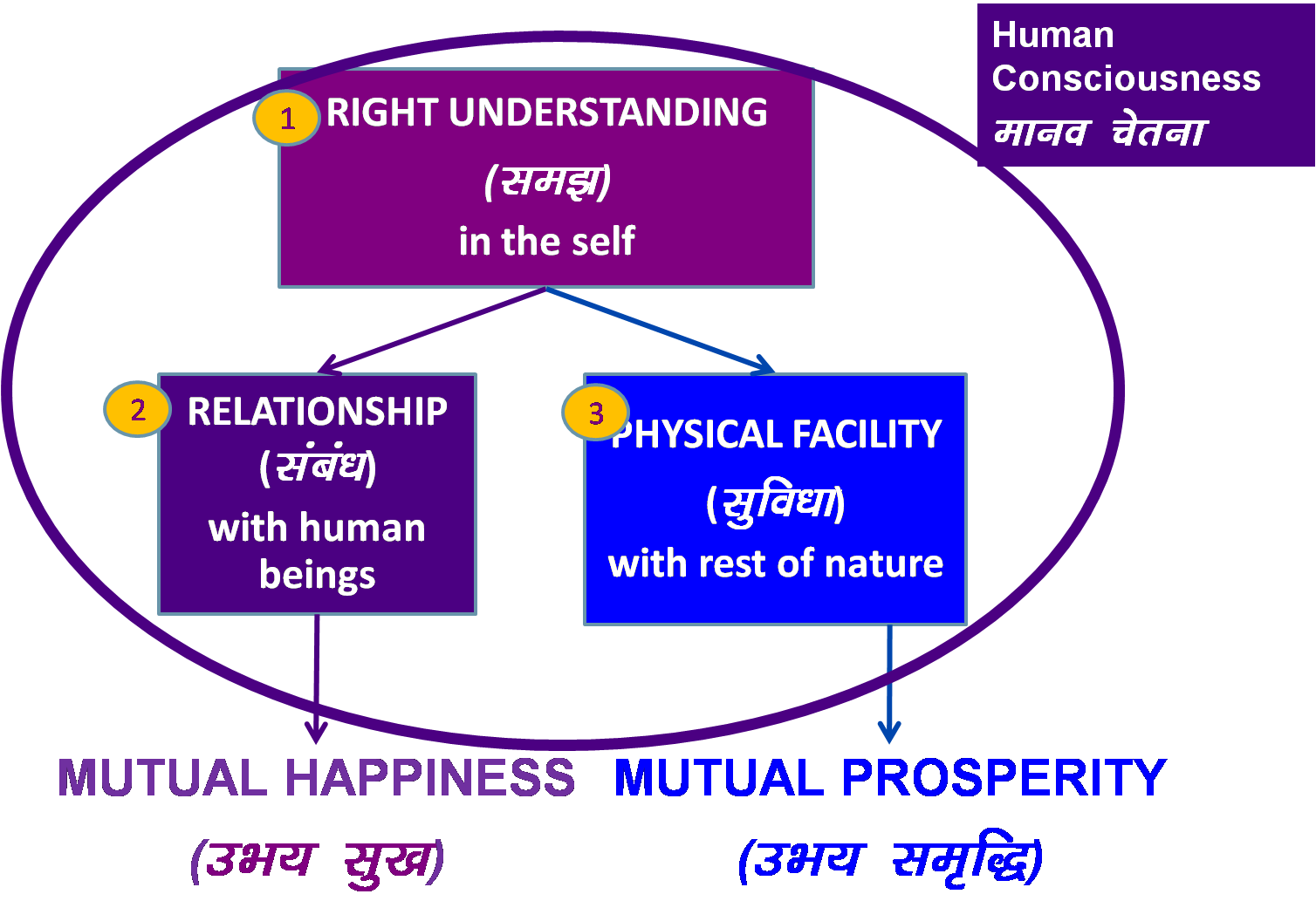 Transformation& Progress
laØe.k&fodkl
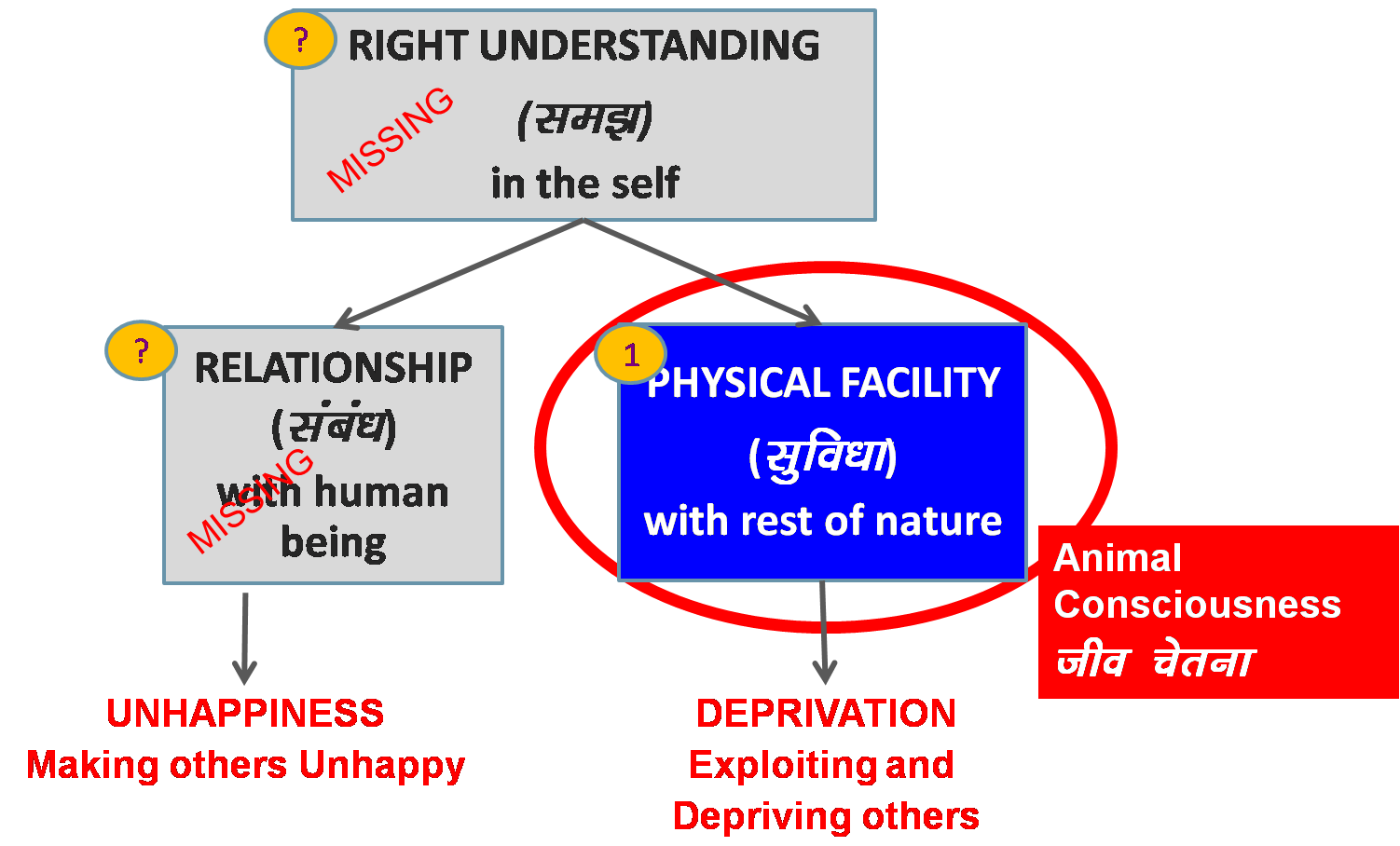 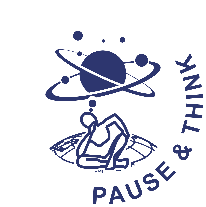 Human Education-Sanskar
Understanding Harmony
RIGHT UNDERSTANDING
(le>)
in the self
Understanding Harmony:
Harmony in Human Being
Harmony in  Family
Harmony in  Society
Harmony in Nature/Existence
1
Education –
Understanding
RELATIONSHIP  (laca/k)
with human being
PHYSICAL FACILITY
(lqfo/kk)
with rest of nature
Living in Harmony
Living in Harmony 
at all levels of being:
Individual
Family
Society
Nature/Existence
2
3
Sanskar – Living
Basic Human Aspirations
MUTUAL HAPPINESS
(mHk; lq[k)
MUTUAL PROSPERITY
(mHk; le`f))
Required for Transformation			Present State?
Right understanding in every child

The capacity to live in relationship with the other human being

The capacity to identify the need of physical facility,
the skills and practice for sustainable production of more than what is required
right utilisation of physical facility
leading to the feeling of prosperity
Missing

Missing


Identification of need of physical facility is missing.
The willingness to produce by way of labour is also missing
The right utilization is also largely missing 
The core feeling generated is 
to accumulate more & more, 
to consume more & more,
(rather than to produce what is required and utilize it rightly…)
Right Understanding, Relationship and Physical Facility
Holistic Development and the Role of Education
Human aspirations
Fulfilment of human aspirations through RU, Rel and PF with the correct priority
Meaning of Holistic Development – Transformation from Animal Consciousness to Human Consciousness
Role of Education in transformation / holistic development
FAQs for Lecture 4
Holistic Development and the Role of Education
Right Understanding, Relationship and Physical Facility
Question(s) 1: Human Aspirations			 Response
How can anyone be happy CONTINUOUSLY?

Can you show me anyone who is always happy?

Aren’t happiness and unhappiness both a part of life?

Are we not talking about something that is not at all possible?
Desirability
Feasibility
Effort required
Question(s) 2	: Human Aspirations			 Response
If we all become happy, development will stop, isn’t it?

Look around – there is so much of poverty, joblessness, etc. By speaking about such an idealistic state, will we not mislead the next generation away from development; from making progress?
Transformation (ladze.k) = Holistic Development (fodkl)
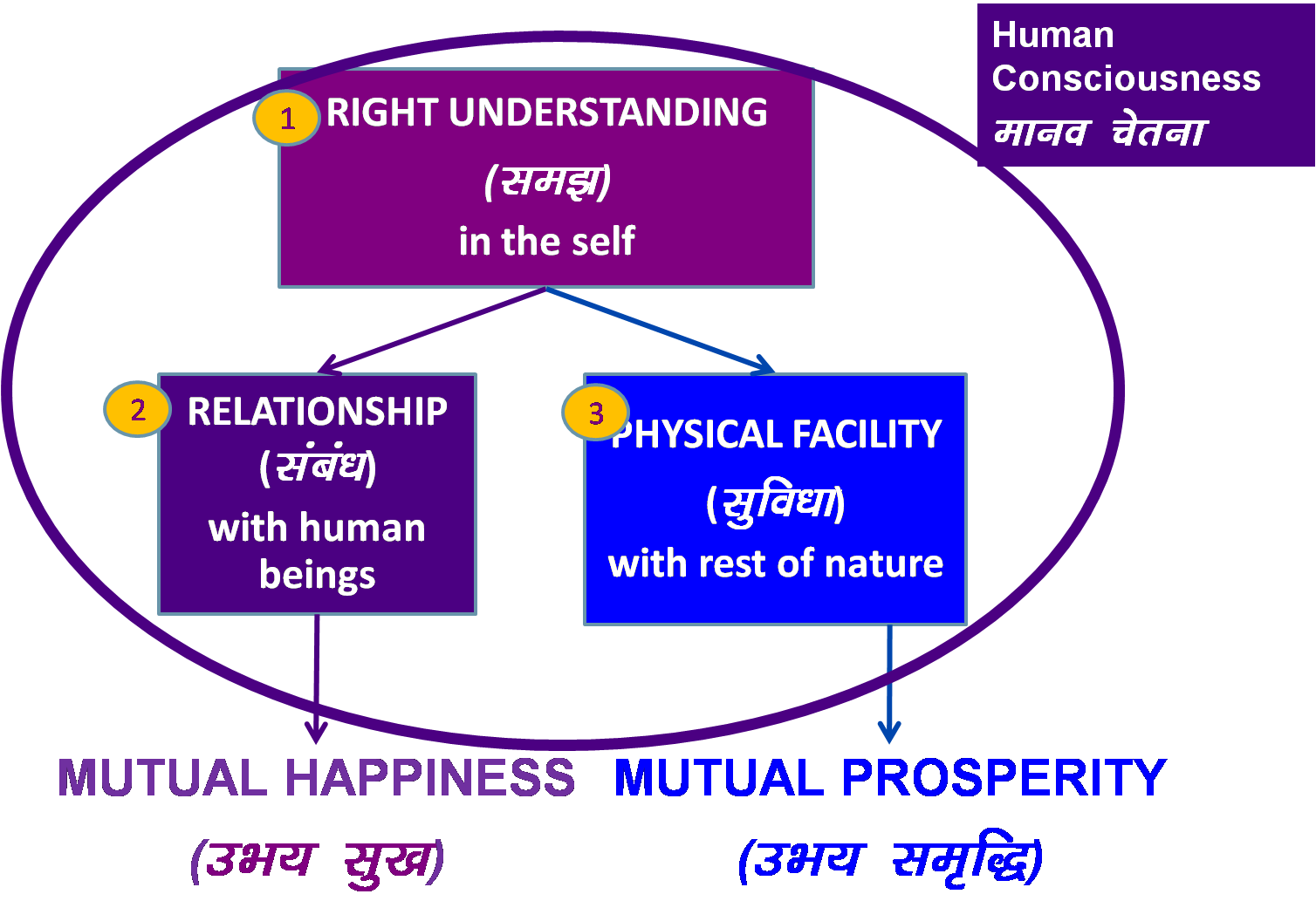 Transformation& Progress
laØe.k&fodkl
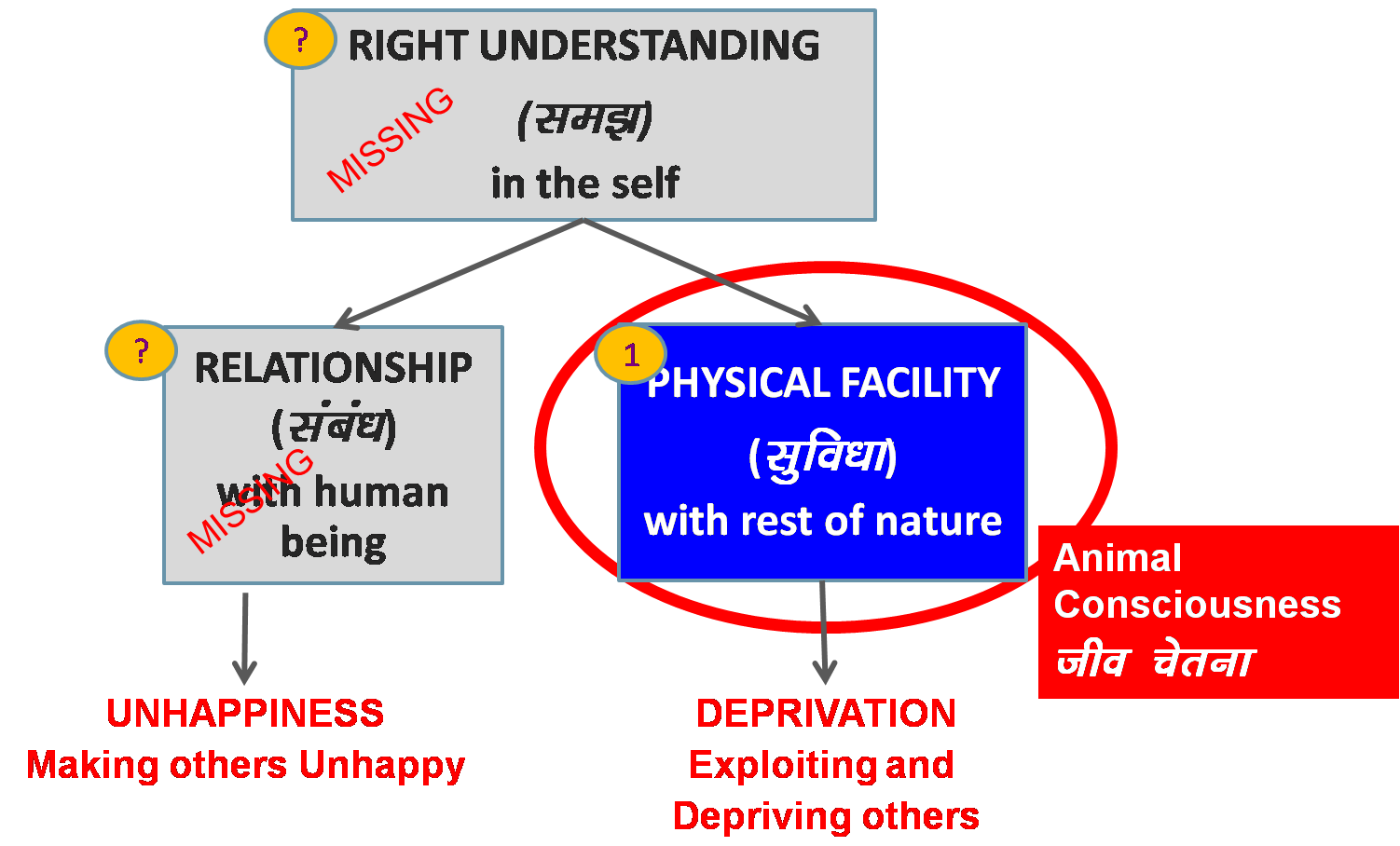 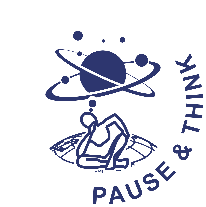 Question(s) 3	: Need for Physical Facility		 Response
I think physical facility is most basic and important human need. Even Maslow’s hierarchy of needs puts physical needs at the base. How can you say that RU is the first priority?

How does Maslow’s hierarchy of needs fit into this? 

In the theory of Maslow's need of hierarchy - Physical facility is the most basic requirement and you are saying that it is the third priority? How is it so?
Focus on Physical Facility				Focus on Happiness and Prosperity
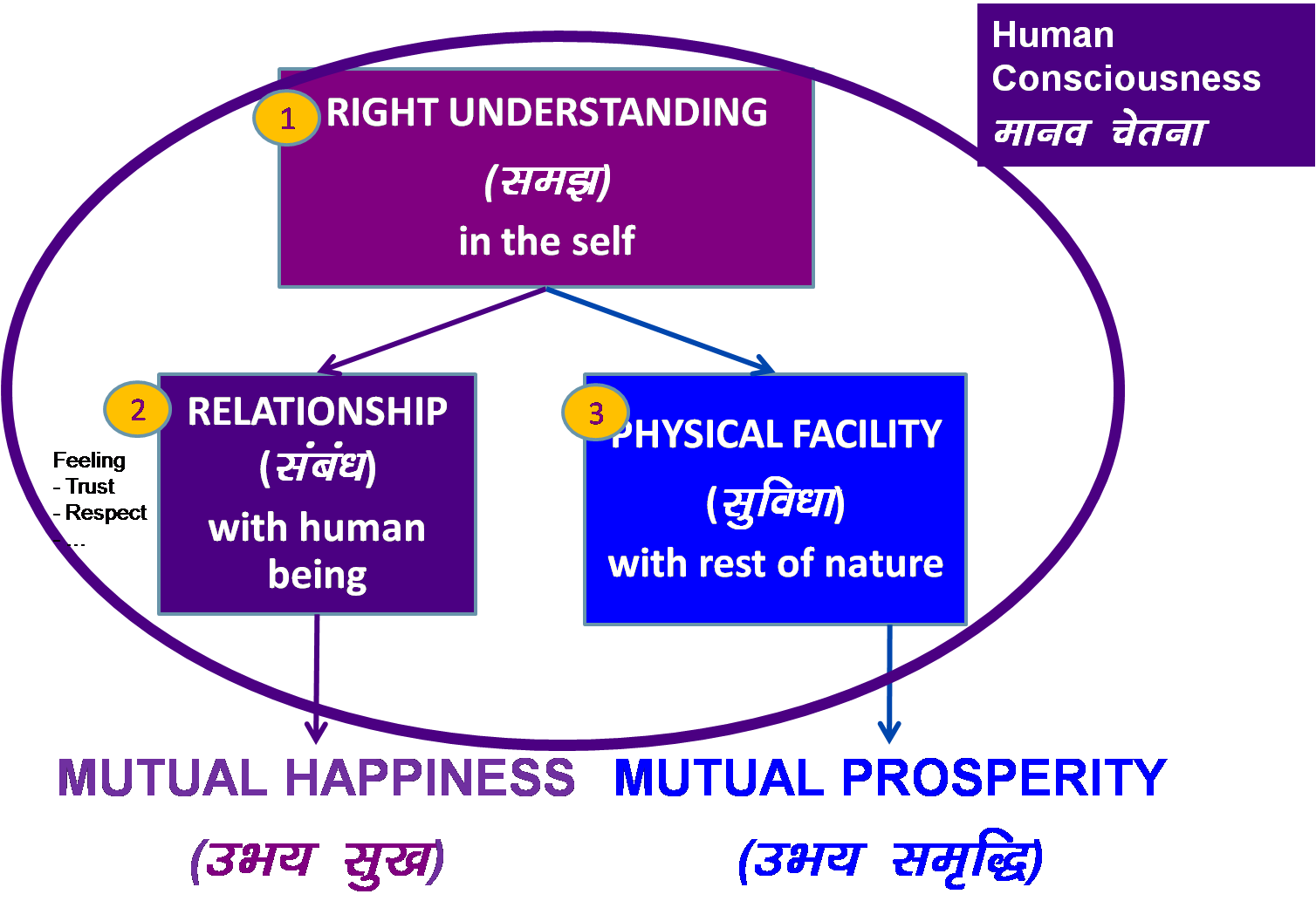 #1 Right understanding in the self

#2 Right feeling in the self, relationship with human being

#3 Physical facility with rest of nature
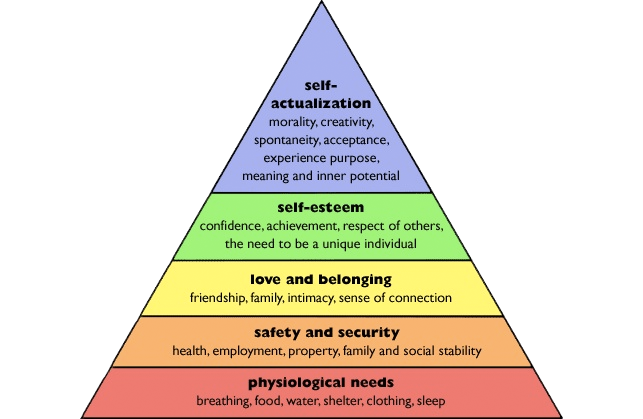 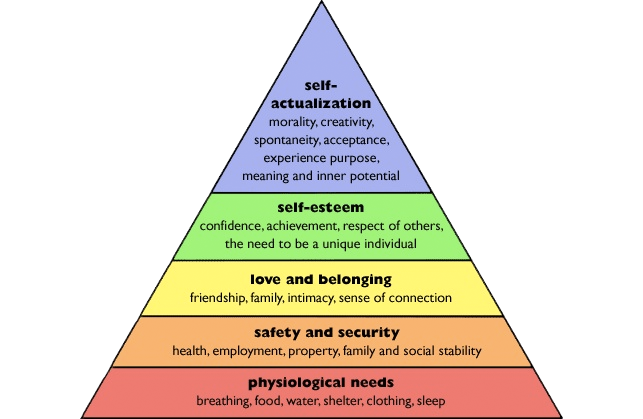 Needs: Animal Consciousness			Needs: Human Consciousness
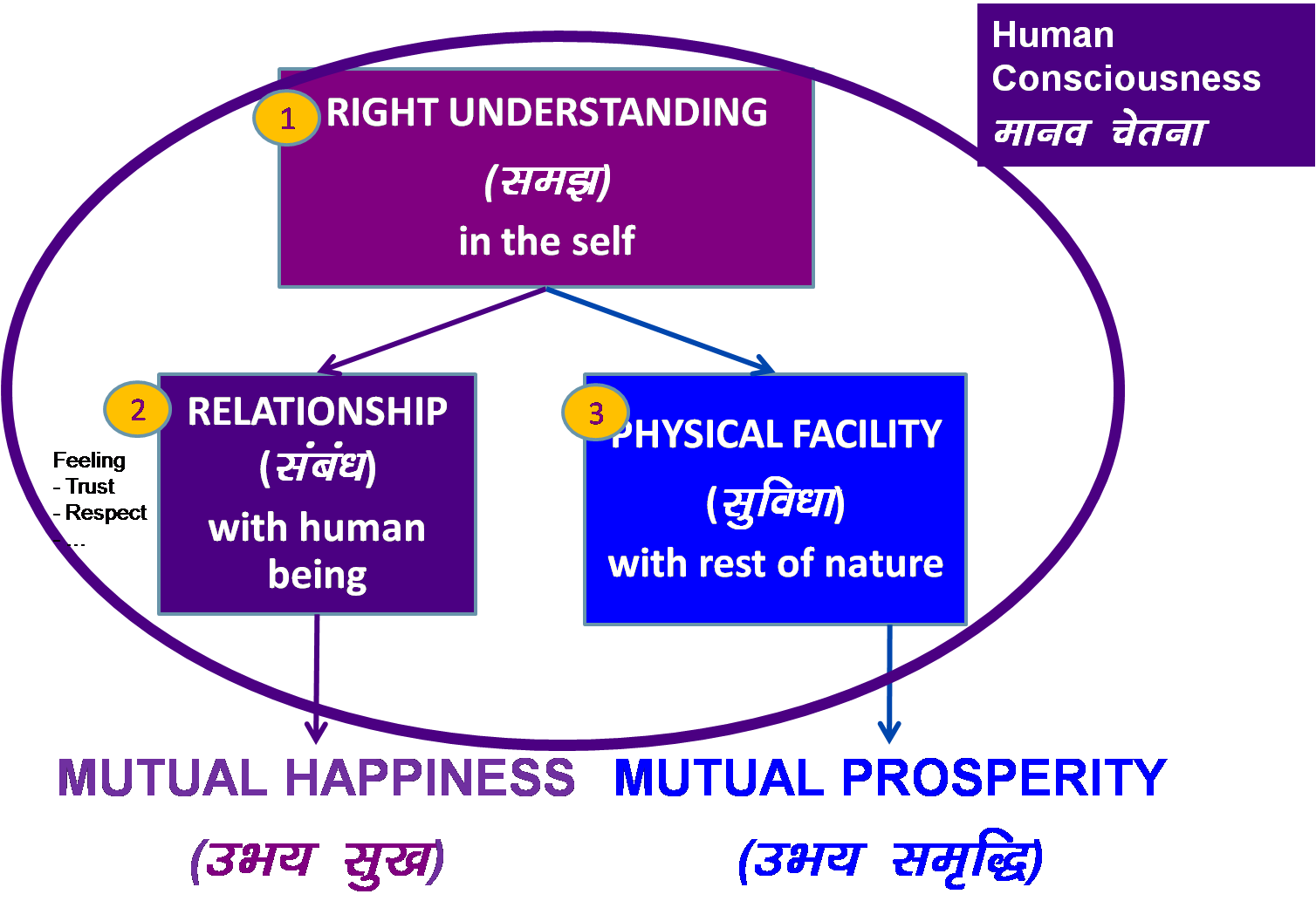 #1 Right understanding
	  in the self

#2 Right feeling in the self, relationship with human being

#3 Physical facility 
	  with rest of nature
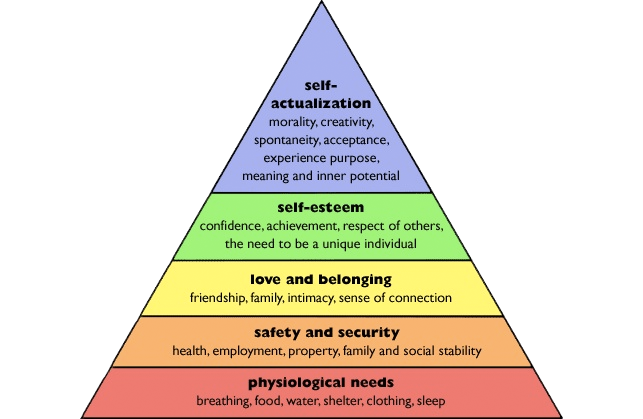 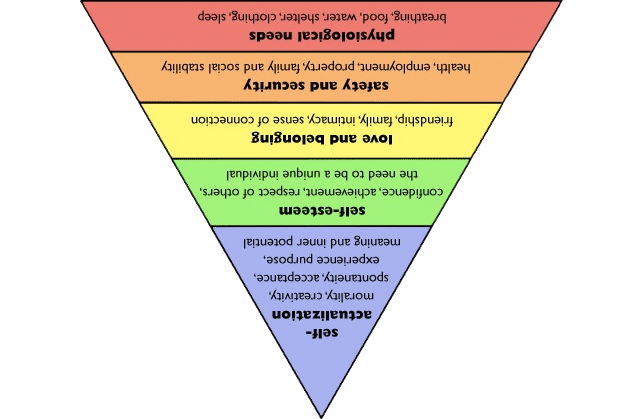 Question(s) 4	: Need for Physical facility		 Response
For a person dying of hunger, what is the first priority?

Can anyone work for right understanding when he has no physical facility? Then how can RU be first priority?
Resources are already in Plenty!
Of the 4.2 billion tons of food produced, more than 1 billion tons of food is lost or wasted every year, UN-backed report finds (11 May 2011)


About a third of all the food produced for human consumption each year – or roughly 1.3 billion tons – is lost or wasted, according to a new study commissioned by the United Nations Food and Agriculture Organization (FAO)

Global Food Production is 6 times requirement
Global Food Wastage is 1/3rd of production
Wastage is enough to feed 1300 crore people/year

Have we understood right utilisation?
Is it a question of production?
Is it a question of distribution?
Is it a question of relationship?
Is it a question of right understanding?
It is a question of education

http://www.un.org/apps/news/story.asp?NewsID=38344&Cr=fao&Cr1
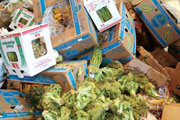 But Resources are Not the Problem!
…by the time you finish reading this book (approx. 6 hrs) 400 people would have died of hunger or diseases caused by hunger…

Contrary to popular opinion, malnutrition and starvation are not the result of over-population, of poor climate or lack of cultivatable land… 

The other half is dying because the first half is not rightly utilizing the resources... 



Hunger is not a scourge but a scandal
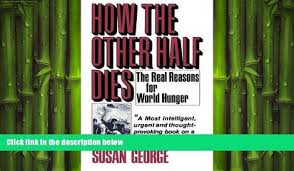 Question(s) 5	: Other Needs			 Response
Where do we place health here in the priority as human consciousness?
Health of Self

Health of Relationship (Mutual Fulfilment)
Health of the Body… Rest of the Physical World (Mutual Enrichment)
Question(s) 6	: Comparing with Animals		 Response
Animals also need relationship. How can we say that animals need only physical facilities?

Why are we demeaning animals?

Animals have higher level of right understanding, that’s why they are in harmony. Isn’t it?

Why do we need to at all compare human beings with animals?
Question(s) 7: Relationship				 Response
There is competition, ‘struggle for survival’, ‘survival of the fittest’ all around. Don’t you agree that this is true?

In science, we have studied the theory of evolution (Darwin’s theory) – struggle for survival and survival of the fittest. What is the use of talking about harmony and cooperation?
Nature – underlying design = ? 	Struggle or mutual fulfilment?
Our way of looking at things
	our feeling (which may include opposition)
	sanskar (which may be biased) 
	or
	our naturally acceptable feeling 
	our natural acceptance (for relationship, harmony, co-existence)

Our thoughts, actions depend on our perspective (our own creation)
There is competition, ‘struggle for survival’, ‘survival of the fittest’ all around. Don’t you agree that this is true?

In science, we have studied the theory of evolution (Darwin’s theory) – struggle for survival and survival of the fittest. What is the use of talking about harmony and cooperation?
Examine yourself in this example. 
There are two people in a room.
Both are hungry.
The available food is sufficient for just one person.

Who will get the food – the stronger person or the weaker person? 

Going by this theory, the stronger person will take the food. 

But what if the strong one is the mother? 

Wherever there is a feeling of relationship…
Question(s) 8	: Relationship			 Response
I feel the expectations in relationship are a major cause of unhappiness. So, if we do away with these expectations, then we will automatically become happy – and that is my right understanding. Do you agree?

I do not feel the need to be in relationship with everyone that I come across. Why do I need to be related to others whom I do not feel connected with?
2 aspects in relationship
1. Feeling in me – for all
	Trust? – I can be comfortable, fearless
		(but I will evaluate the comp.)
		 happiness
	or
	Mistrust? – I will be uncomfortable, 
		fearful  unhappiness

2. Fulfilment of those feelings
Expect the fulfilment by the other – depending on, considering their competence
b) From our side, we make effort to fulfil those feelings for those in the vicinity (start from close family and slowly expand… ultimately to all? – depends on our competence…)
Options in relationship
I continue to work for relationship without expecting immediate change in the other 

I continue to work for relationship  and expecting immediate change in the other 


be indifferent

Live with opposition
Question(s) 9	: Role of Education			 Response
What does definite conduct mean? Will human beings not become robots like that?
Definite conduct at the level of expression, follow the norms of the society, programmed by others?Or

Follow your own natural acceptance?
Feeling of relationship (trust, respect…)
Interacting with others with these feelings
(understanding, feeling is definite, 
expression will have lot of creativity)
Will be able to appreciate different cultures, different expressions…
Question(s) 10: Societal Implications		 Response
Undivided society sounds like a utopian society. It is an ideal state which can never be realized, so why to talk about it?
What is desirable (what is our natural acceptance) love… undivided society
How do we go about it? Make effort towards what is desirable and feasible (start with understanding (developing a holistic world view)…. then feeling…. thought… action)
Also can check where we will end up / reach with any other option e.g. every nation trying to dominate other nations is the present direction 50% resources preparing for war… what is the result?